Санкт-Петербургский национальный исследовательский 
университет информационных технологий,
механики и оптики

Экономика
Основные показатели оценки экономики России и США
Работу выполнил:
Студент II курса
Группы № 2120
Журавлев Виталий
Санкт-Петербург
2013
Россия
Численность населения
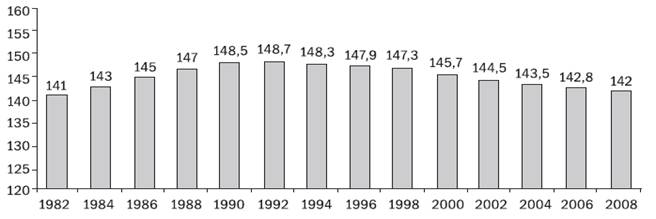 Население на начало 2013 года составляет
143 млн человек
Площадь
Площадь Российской федерации составляет
17 098 246 км²
Уровень образования
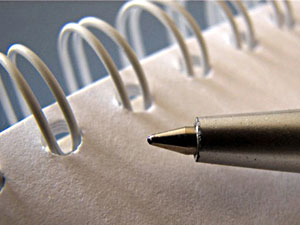 Средняя продолжительность жизни
Мужчины – 64 года
Женщины– 75.6 лет
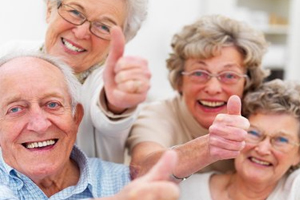 Средняя заработная плата
27 339 рублей
824$ USD
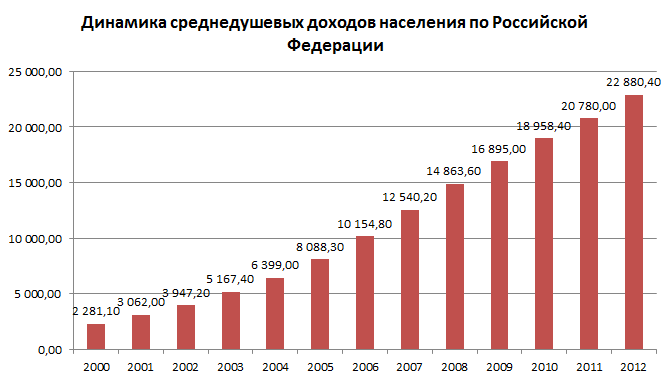 Уровень безработицы
Максимальное пособие по безработице составляет 4900 рублей в месяц
Потребительская корзина России
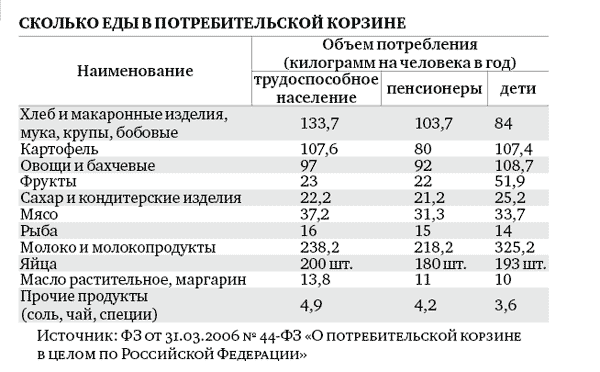 ВВП России
Государственный  внешний долг в России
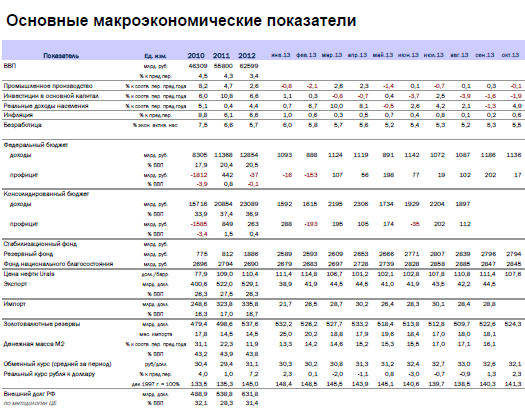 США
Численность населения
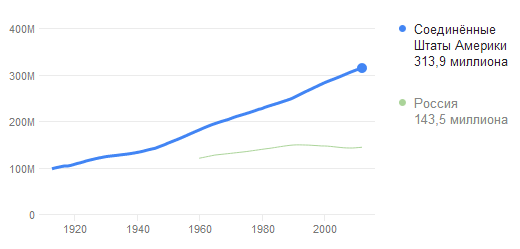 Население на 2013 год составляет
314 млн человек
Площадь
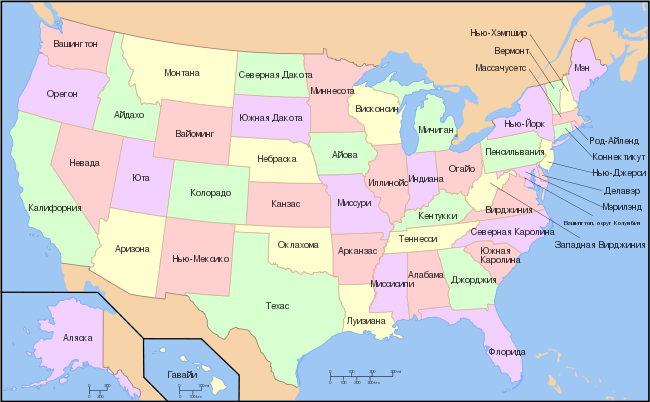 Площадь Соединенных Штатов Америки 
составляет 9,5 млн км²
Уровень образования
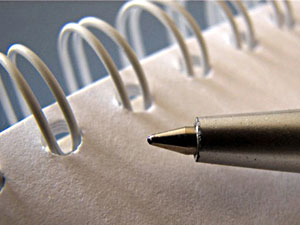 Средняя продолжительность жизни
Мужчины – 75.2 лет
Женщины– 81 год
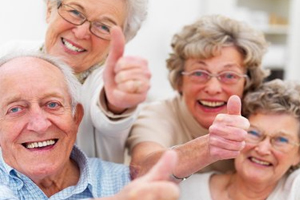 Средняя заработная плата
3 906 $ USD
129 649 рублей
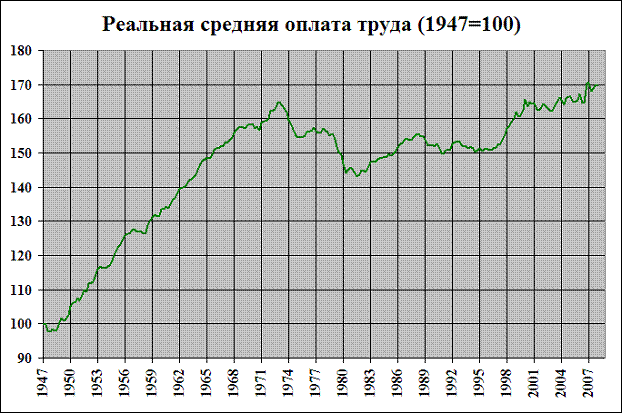 Уровень безработицы
Среднее пособие по безработице составляет 1082$ (35 913 руб.) в месяц
Потребительская корзина США: 

	Она состоит из 350 продуктов и услуг-представителей. Продукты питания не должны превышать 30%, непродовольственные товары - 47% (из них ткани, одежда, обувь 20%; мебель, предметы культуры и быта - 18%; прочие товары - 9%) и все услуги - 23%. Фактическая структура потребления населения далека от рациональной.
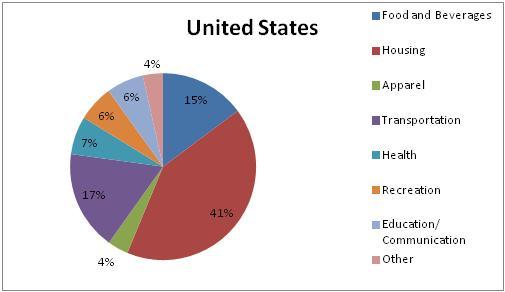 ВВП США
Внешний долг
Основные макроэкономические параметры
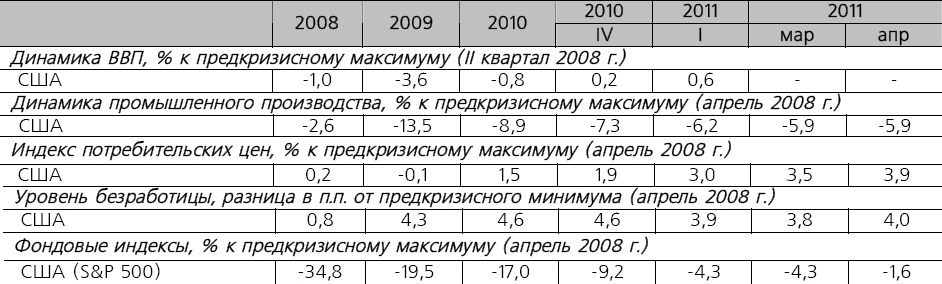 Заключение
Каждая страна имеет свой путь экономического развития,

исходя из индивидуальных  особенностей, исторических

условий и обстоятельств (географического положения, 

ресурсах на территории, размера страны и прочее)
Спасибо за внимание